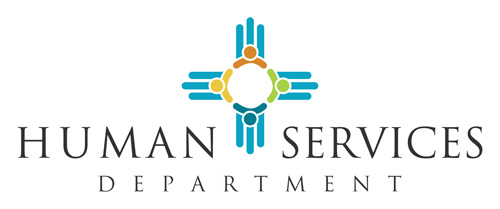 Income Support Division Information Line1-855-309-3766 (1-855 30-YESNM)
What is the Human Services Department Income Support Division’s (ISD) Information Line?  The ISD Information Line provides basic information about assistance programs offered by the Income Support Division such as Cash, Food and Energy Assistance and Medicaid. It also provides specific information on your case. The information is provided in both English or Spanish to better serve New Mexico residents. 
How does this help me?  The ISD Information Line allows New Mexicans to check details of their case. These details include the status of the case, benefit amounts, any upcoming appointments, or pending documents needed for case processing. 
When can I start using the ISD Information Line?  Beginning February 3, 2014, you will be able to call the ISD Information Line 24 hours a day/7 days a week to retrieve your case information.
INFORMATION LINE 24/7
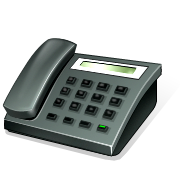 How do I access the ISD Information Line?  Dial  1-855-309-3766 and select the correct option to obtain the information needed. 
What  information do I need to access the ISD Information Line?  To access case information you will need the head of household’s social security number or their individual identification number. 
Can anyone on the case look up information? The ISD Information Line only provides information by the head of the household on the case no other case members information can be used to obtain case information.
We encourage you to contact 
our information line toll free 
to answer your basic case
information.
1-855-309-3766 
(1-855 30-YESNM)
You can also get information about your case on-line at Yes.state.nm.us
Effective February 3, 2104 – New Lobby Hours:  9:00 a.m. to 4:00 p.m.